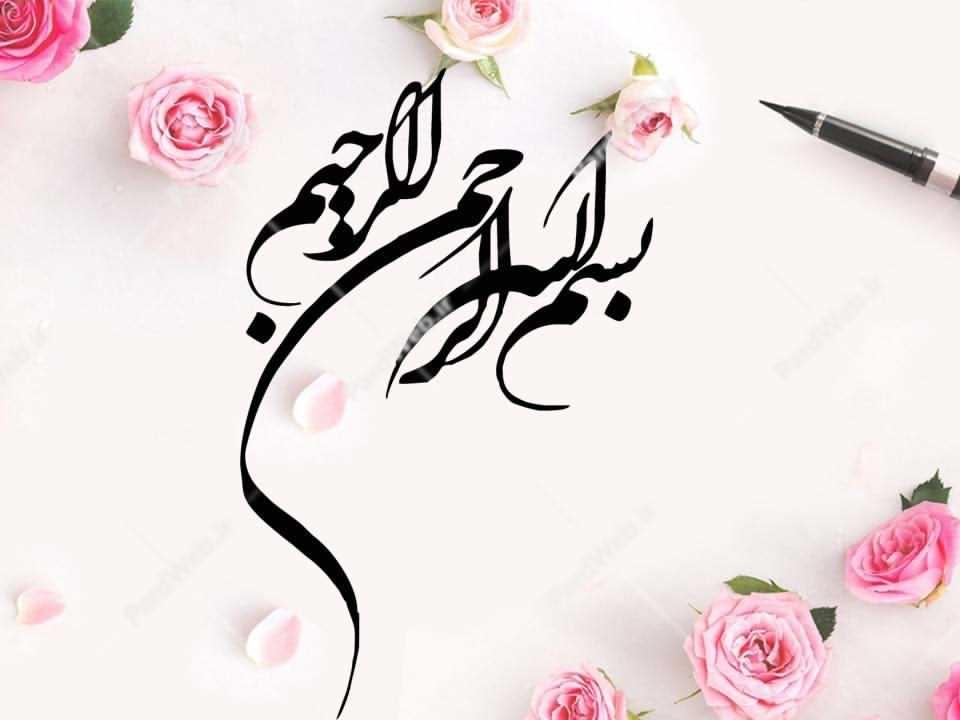 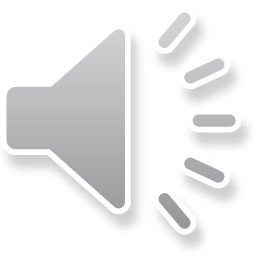 سدنا نوری زاده                  سنبل 1                  پایه سوم
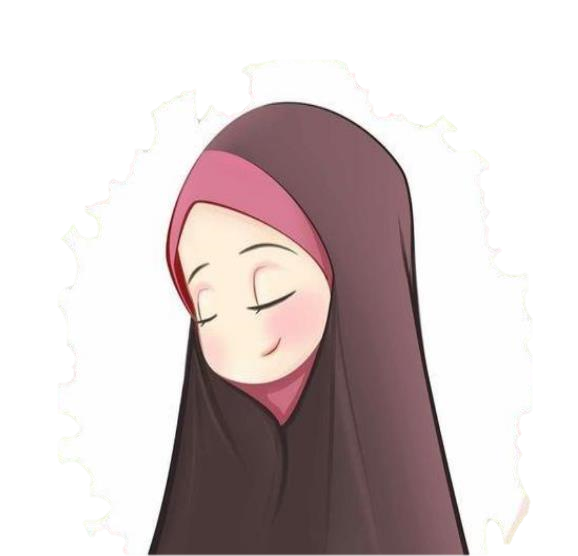 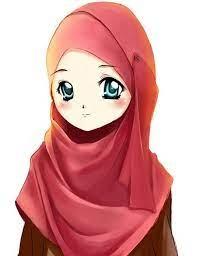 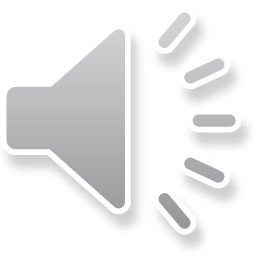 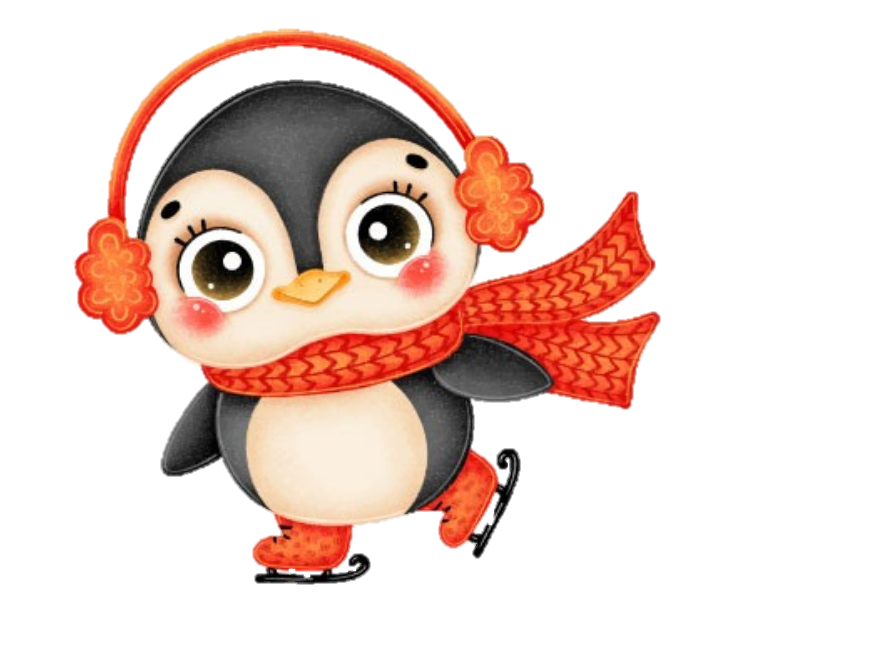 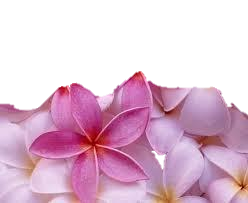 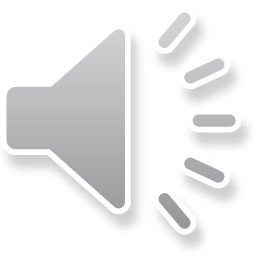 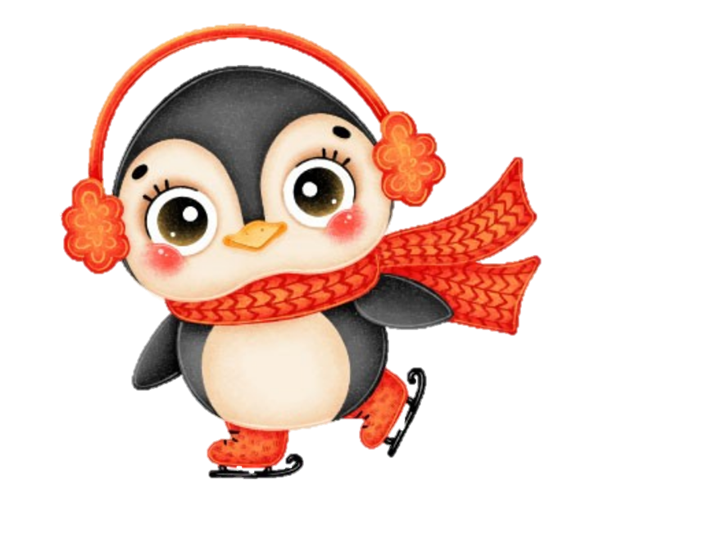 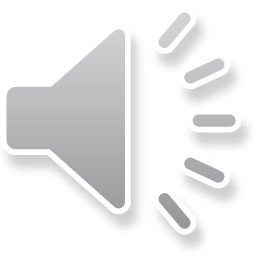 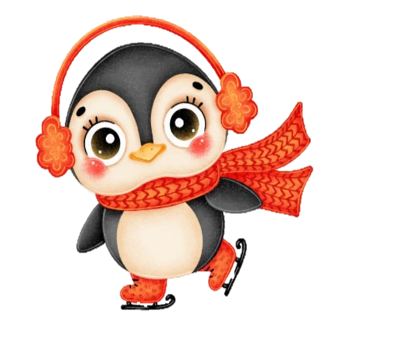 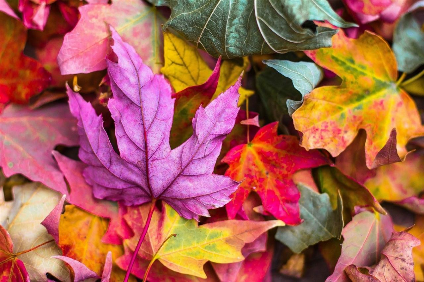 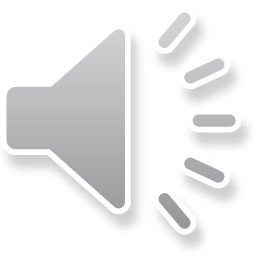 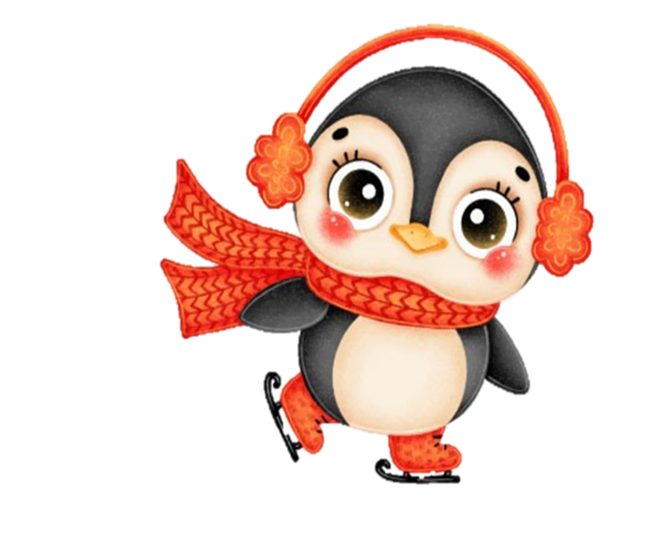 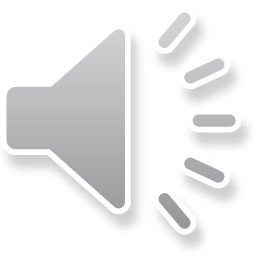 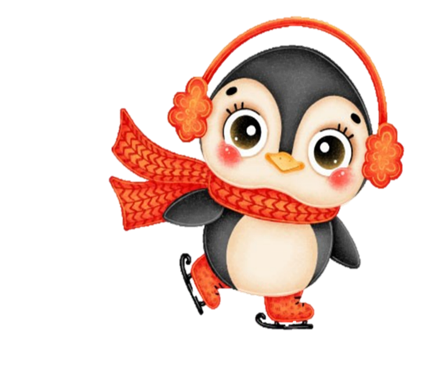 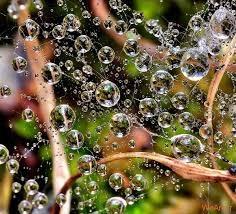 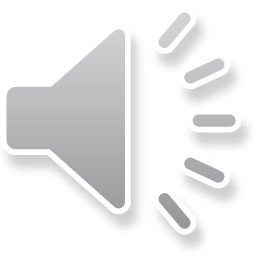 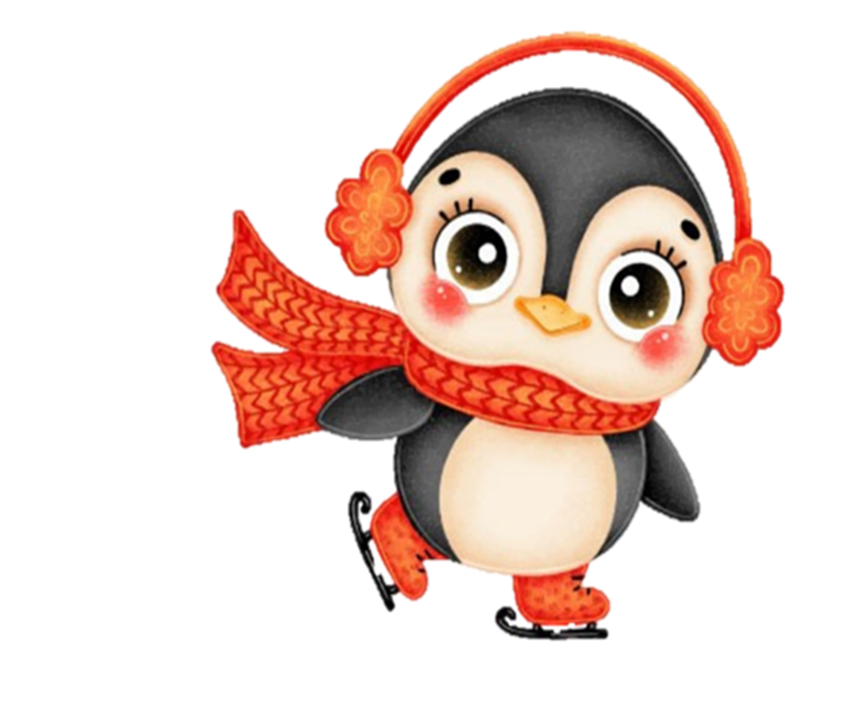 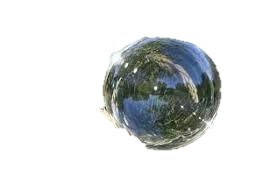 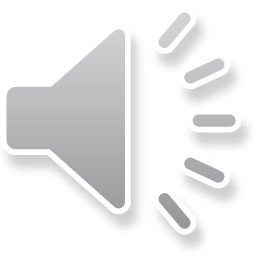 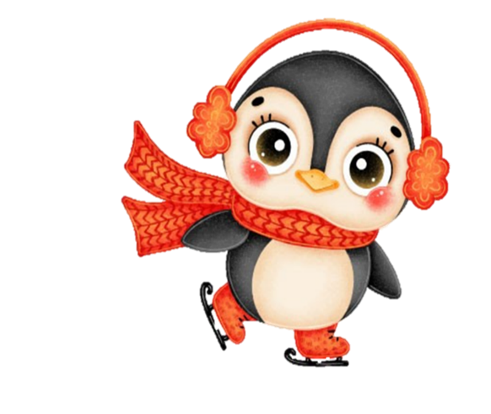 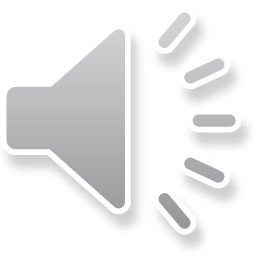 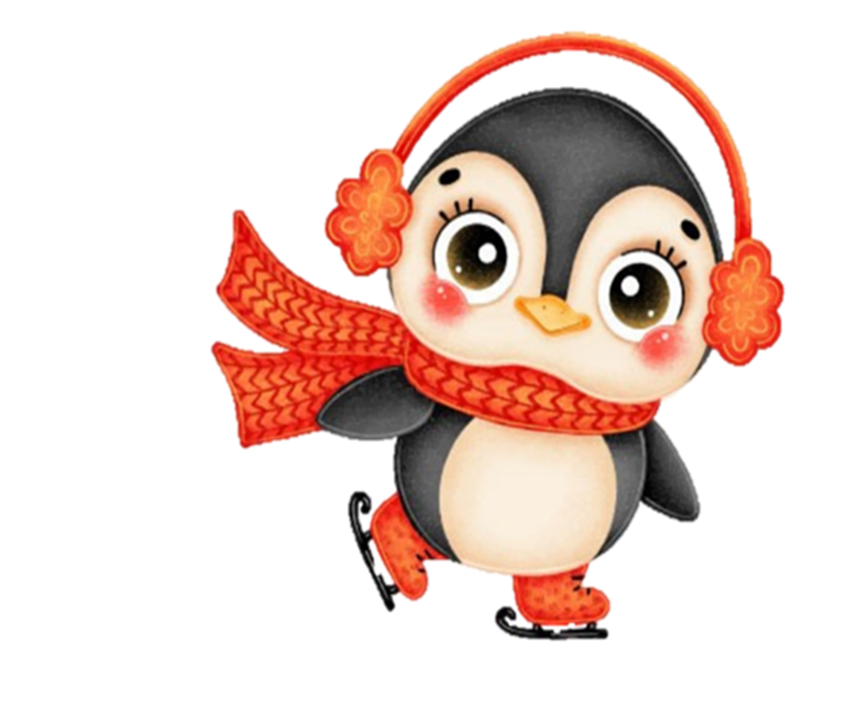 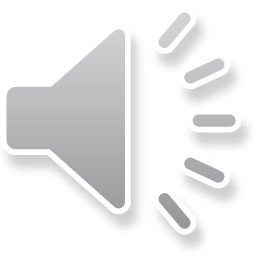 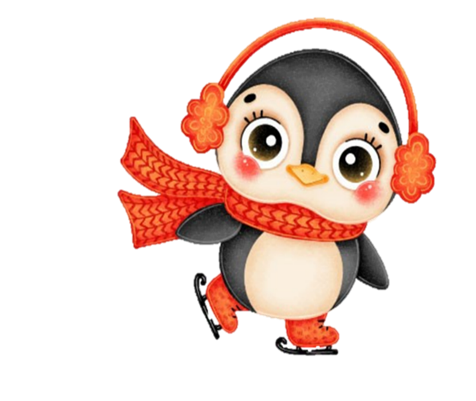 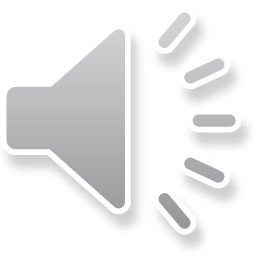 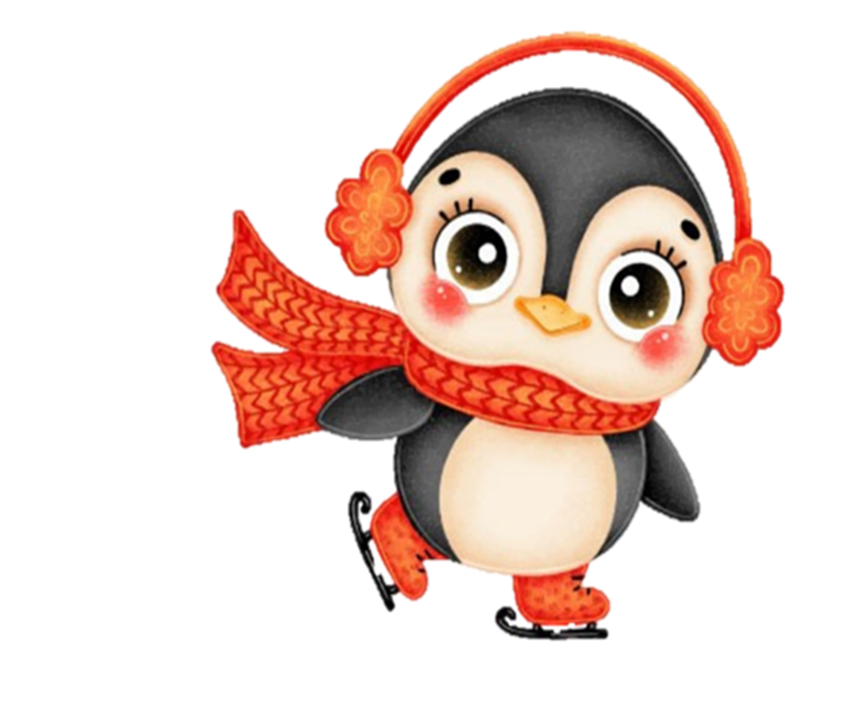 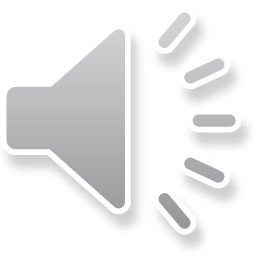 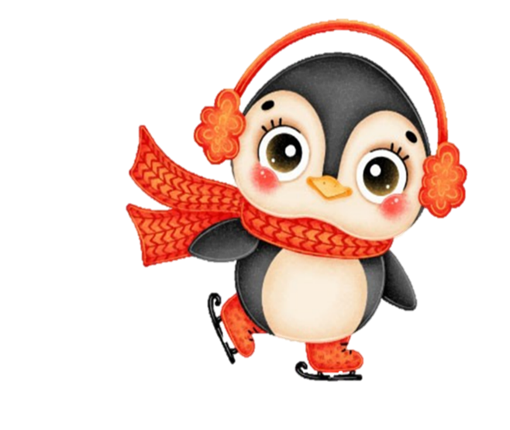 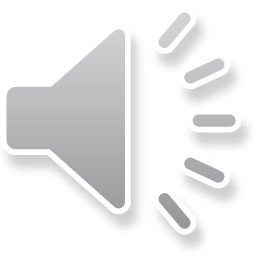 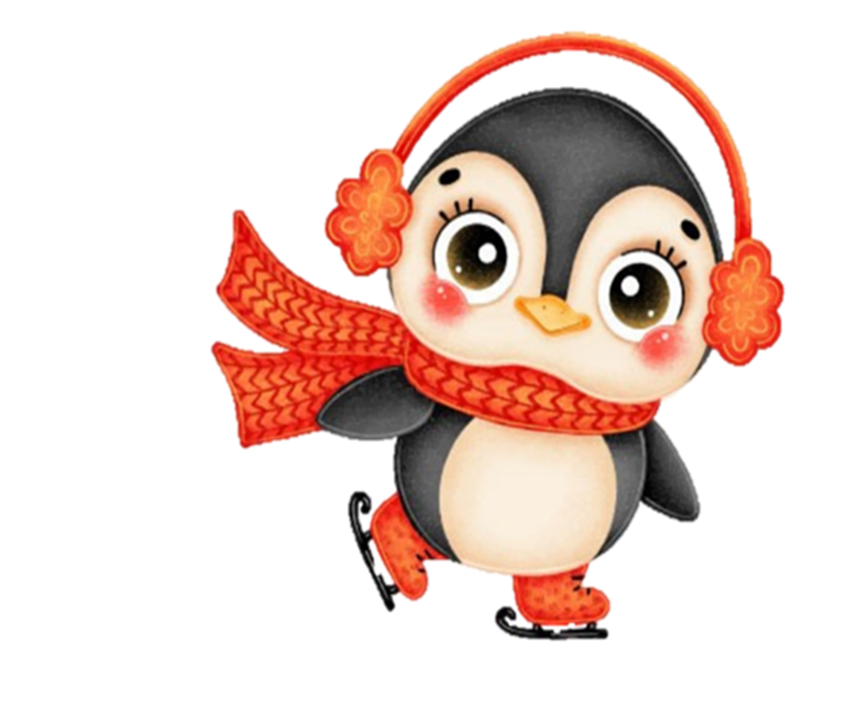 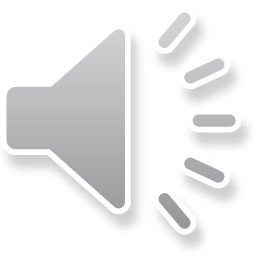